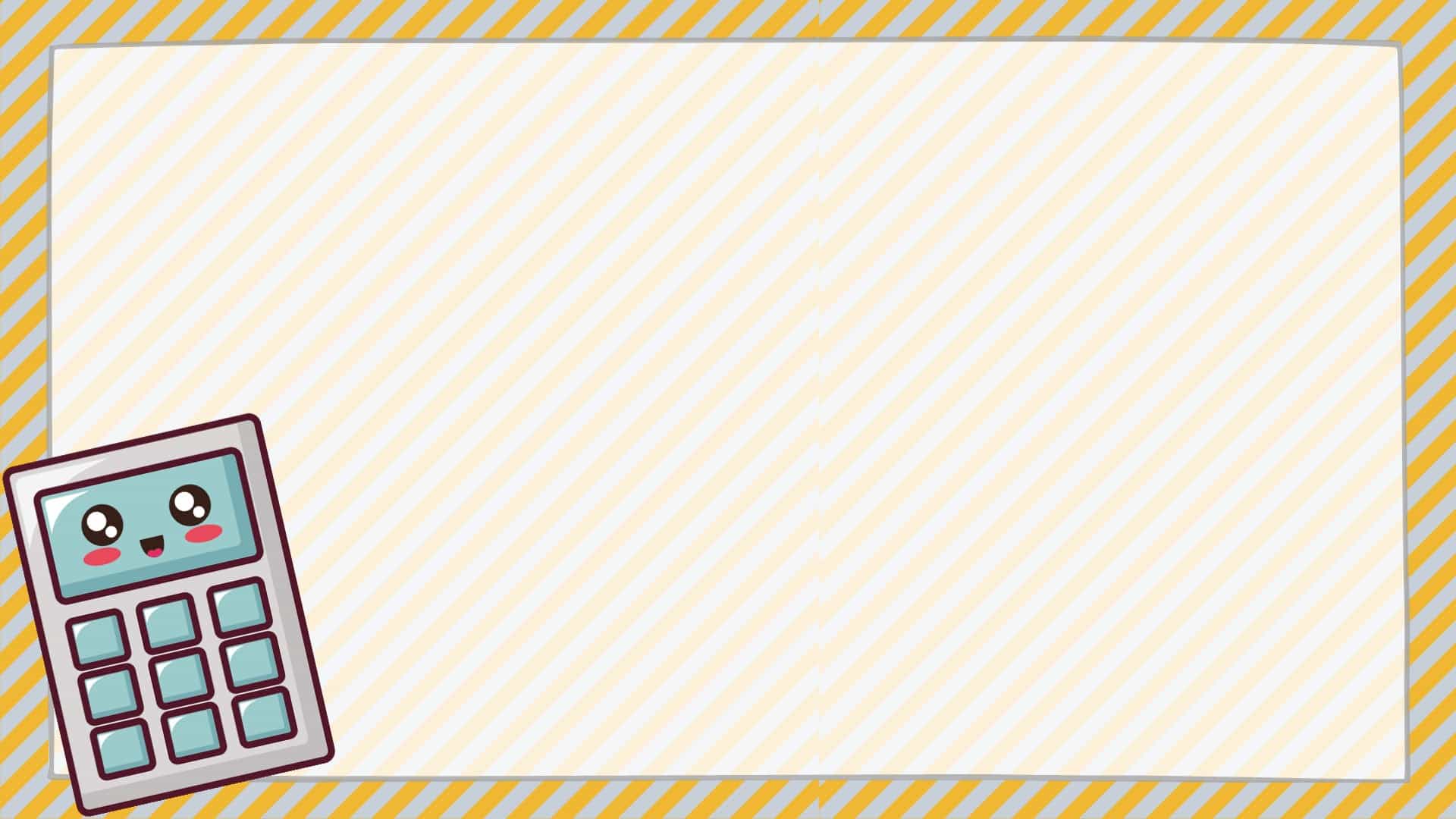 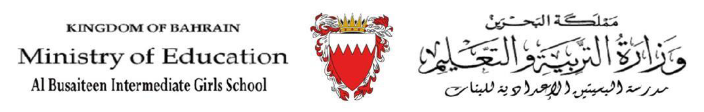 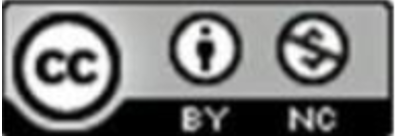 مقاييس النزعة المركزية
اعداد الطالبة:ليلى هاشم عبدالله
الصف:1\7
اشراف أ.اقبال جمعة
هدف الدرس:-
وصف مجموعة من البيانات باستعمال المتوسط الحسابي، الوسيط، المنوال.
الوسط الحسابي:-
الوسط الحسابي: لمجموعة من البيانات هو مجموع هذه البيانات مقسومًا على عدد مفرداتها، ويسمّى أيضًا بالمتوسط.
الوسيط:-
الوسيط في مجموعة من البيانات مرًّة من الأصغر الى الأكبر، إذا كان عدد مفردات البيانات فرديًّا، يكون الوسيط هو العدد الواقع في المنتصف. أما إذا كان عددها زوجيًّا فإن الوسيط هو الوسط الحسابي للعددين المتجاورين في المنتصف .
المنوال:-
المنوال: لمجموعة من البيانات هو العدد الذي يتكرَّر أكثر من غيره في المجموعة، وإذا تكرر عددان أو أكثر بالمقدار نفسه، فإن كلًّا منها يكون منوالًا.
كانت المبالغ التي حصل عليها سائق أجرة في عدة أيام كما يأتي
40 دينارًا، 30 دينارًا، 38 دينارًا، 30 دينارًا، 42 دينارًا. ما الوسط الحسابي للمبلغ الذي حصل السائق يوميًّا؟
الخطوة الأولى:
=  180
نجد مجموع المبالغ = 40 + 30 + 38 + 30 + 42
الخطوة الثانية:
الوسط الحسابي  =   36 دينارًا
قيمة   الوسيط    لمجموعة من البيانات  الآتية:
65  ،  56  ،  57 ،  75 ،  76  ،  66  ،  64          هو    -----------
66
65
64
لإيجاد الوسيط:
قيمة الوسيط هي 55
نرتب البيانات ترتيبًا تصاعديًا:   34  ، 34 ، 35 ، 55 ، 57 ، 78 ، 106
لإيجاد المنوال
القيمة الأكثر تكرارًا هي  34